LYMPHOMAS
Mohammed Abu-Fara, MD
Mutah University
2023
DEFINITION
Lymphomas can be defined as a group of  
            cancers that begin  in the lymphocytes
            of the immune system.
Present as  solid tumors of lymphoid cells.
Are treatable with chemotherapy,and in 
            some cases, radiotherapy, and/or bone
            marrow transplantation.
Can be curable,depending on the 
            histology,type,and stage.
ALL
CLL
Lymphomas
MM
Neutrophils
AML
Myeloproliferative disorders
Myeloid
progenitor
Eosinophils
Hematopoietic
stem cell
Basophils
Monocytes
Platelets
Red cells
naïve
germinal center
B-lymphocytes
Plasma
cells
Lymphoid
progenitor
T-lymphocytes
CLL
MM
ALL
DLBCL,
FL, HL
B-cell development
memory
B-cell
germinal
center
B-cell
stem
cell
mature
naive
B-cell
lymphoid
progenitor
progenitor-B
pre-B
immature
B-cell
plasma cell
Bone marrow
Lymphoid tissue
CAUSES
Exact causes are unknown.
Several factors have been linked to an 
      increased risk of developing lymphoma:
        1-Age
        2-Infections: Viruses,Bacteria,
        3-Medical conditions that comprise
                 the immune system.
        4-Exposure to toxic chemicals: benzene,
                pesticides,insecticides,herbicides.
        5-Genetics: Family history of lymphoma.
LYMPHOID NEOPLASMS
Are derived variously from:
           1-B cell progenitors.
           2-T cell progenitors.
           3-Mature T lymphocytes.
           4-Mature B lymphocytes.
CLASSIFICATION
Lymphomas are morphologically 
        subdivided into two major categories:
            1-Non-Hoddgkin’s lymphoma (NHL).
            2-Hodgkin’s disease(HD)/Hodgkin’s
                   lymphoma(HL).
CLASSIFICATION SYSTEMS
Multiple classification schemes:
               1-Rapport.
               2-Kiel.
               3-Lukes Collins.
               4-REAL: (Revised European-American
                              Classification of Lymphoid
                              Neoplasms) :attempted to apply
                              immunophenotypic and genetic
                             features.
               5-WHO  classification.
WHO Classification
REAL Classification has been superseded
            by WHO Classification
The WHO Classification, published in 2001
            and updated in 2022,is the latest
            classification and is based upon the
            foundations laid within the “REAL”
            classification.
WHO Classification-Cont,d
WHO Classification attempts to group
       lymphomas by cell type and defining
       phenotypic, molecular, or cytogenetic
       characteristics.
Hodgkin’s lymphoma is considered 
       separately within the WHO Class.( as a
       tumor of lymphocytes of mature B cell
       lineage).
CLINICAL BEHAVIOR-1
Indolent lymphomas: survival is measured 
            in years,if left untreated.                                                                                          
Aggressive lymphomas: survival is
            measured in months if left untreated. 
Highly aggressive lymphomas: survival is
            measured in weeks, if left untreated.
CLINICAL BAHAVIOR-2
Indolent lymphomas are not curable.
Aggressive lymphomas are curable.
Highly aggressive lymphomas are 
          curable.
STAGING-1
TNM system: for solid tumors but is not
         applicable to lymphomas.Is based
         upon the concept of a primary tumor
         and metastasis.
Staging systems for lymphomas are
          anatomical classifications,which are
          based upon the concept of contaguos
          disease.
STAGING-2
Ann Arbor Staging System: is a four stage system.
         
   1-Stage I:Involvement of single lymph node region(I) or of single extra
                  lymphatic organ or site(Ie).

    2-Stage II: involvement of 2 or more  LN regions on the same side
                  of the diaphragm.

   3-Stage III: As stage II but on both sides of the diaphragm.

   4-Stage IV:Diffuse or disseminated foci of involvement of one or more
                 extralymphatic organ or site,with or without associated
                 lymphatic involvement.
Stage I
Stage II
Stage III
Stage IV
Staging of lymphoma
A: absence of B symptoms	
B: fever, night sweats, weight loss
STAGING-3
Chest radiographs.
Neck, chest, abdomen and pelvis CT.
Bone marrow aspirate and trephine 
         biopsy.
Other imaging techniques: PET Scan, MRI
STAGING NOTATION
The following notations are used to 
       describe the stage of the disease:
     1-The presence of  systemic symptoms
           is noted as “B” and their absence as
           “A”.
     2-Bulky disease is noted as “X”.
     3-Extranodal disease is noted as “E”.
B SYMPTOMS
1- Fever: temperature> 38 °C.
    2- Weight loss: unexplained loss of >10%
                   of body weight over the past
                   6 months.
    3- Sweating: the presence of drenching night sweats.
Pruritus, fatigue, and,malaise in fewer than
                   10% of patients.
INITIAL EVALUATION
The initial evaluation of the patient with
       suspected NHL must establish the 
       precise
          1-Histologic subtype.
          2-Extent and site of the disease
                (localized or advanced, nodal or
                extranodal).
          3-Performance status of the patient.
Treatment approach and prognosis are strongly
         dependent upon this information.
HISTORY AND PHYSICAL EXAMINATION
As with other diseases history and 
          physical examination are very
          important in the evaluation of a
          patient with suspected lymphoma.
HISTORY
The following portions of the history are of
           particular importance:

       1- Lymphadenopathy-More than two-thirds
             of patient with NHL presents with peripheral lymphadenopathy.

       2- Systemic complaints-About 40% of pts.
             with NHL present with systemic complaints
             of fever, weight loss, or night sweats.

       3- Risk factors-A personal or / and family history of
             prior malignancy, treatment with radiation therapy,
             chemotherapy, immunotherapy and/or organ
             transplantation.
PHYSICAL EXAMINATION
Physical examination needs to be directed
            to all potentially involved LNs sites:
     1-Cervical,supraclavicular,axillary,inguinal,
             femoral.
     2-Liver and spleen.
     3-Abdominal nodal sites (mesenteric,retro-   
             peritoneal).
     4-Less commonly involved nodal sites(occipital,
             preauriculas,epitrochlear).
INVOLVEMENT OF OTHER SITES
Involvement of head and neck.
Involvement of chest and lungs.
Abdominal and pelvis involvement.
EXTRANODAL SITES
10-35% of pts.with NHL will have primary
             extranodal lymphoma at initial 
             diagnosis,and about 50% will have 
             extranodal disease during the 
             course of the disease.
Every organ can be involved by the 
             disease.
OTHER CLINICAL PRESENTATIONS
Abnormal laboratory results-Less common
            presentations include unexplained 
            anemia, thrombocytopenia, or leuko-
            penia.
Potential oncologic emergencies:
            1-Spinal cord compression.
            2-Pericardial tamponade.
            3-Superior or inferior V.cava obstruction.
Paraneoplastic syndromes.
LYMPH NODE AND TISSUE BIOPSY
The decision to biopsy a LN?
A LN should be considered for biopsy if 
       one or more of the following is present:
        1-The LN is significantly enlarged.
        2-The LN persists for longer than 4-6
               weeks.
        3-The LN is progressively increasing
               in size
INITIAL LABORATORY STUDIES
After the biopsy,the following baseline 
        blood tests should be obtained:
       1-Complete blood count(CBC),WBC 
            differential,and blood film.
       2-Biochemical tests.
       3-Surrogate tumor markers:-beta-2 
            microglobulin,LDH.
       4-Immunologic and molecular studies.
PROGNOSIS AND TREATMENT
Prognosis depends upon the histologic 
        subtype,the extent and site of disease
        ,and the performance status of the
        patient.
International prognostic index (IPI):Stage,
        age,LDH,number of extranodal sites,
        and ECOG performance status.
International Prognostic Index     (IPI)
The following factors were found to 
          correlate with shorter overall or 
          relapse-free survival :
         1-Age >60 years
         2-LDH greater than normal.
         3-ECOG performance status > 2
         4-Stage III or IV.
         5-Number of extranodal dis.sites >1.
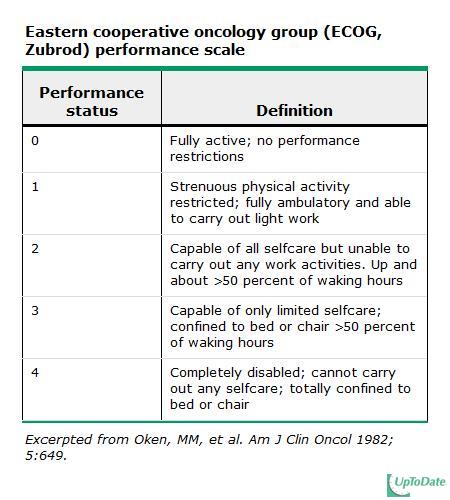 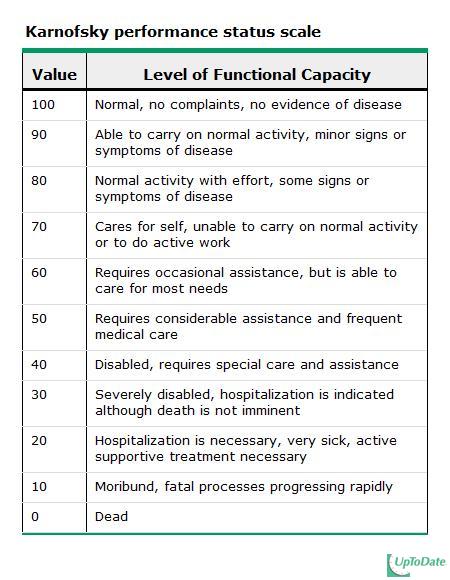 IPI
According to these prognostic factors
       patients are divided into :
        1-Low risk group.
        2-low intermediate risk group.
        3-High intermediate risk group.
        4-High risk group.
Modifications of the IPI
Modifications of the IPI have been made:
      1-Age adjusted IPI.
      2-IPI for stage I or II stage (“stage 
           adgusted” or ”stage modified” IPI ).
      3-Second line IPI.
      4-Follicular lymphoma IPI (FLIPI).
TREATMENT
No treatment : Watchful waiting.
Chemotherapy.
Radiotherapy.
Immunotherapy : Chemoimmunotherapy.
Bone marrow transplantation.
HODGKIN’S LYMPHOMA (DISEASE)
(HL)
Hodgkin lymphoma
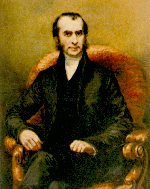 Thomas Hodgkin
(1798-1866)
HISTORY
HL was first named after Thomas Hodgkin,
        who first described abnormalities in
        lymph system in 1832.
In 1865 (33 years later) Wilks reported on 
        a series of patients with the same
        disease that Hodgkin had previously
        described and for the first time he 
        called the disease “Hodgkin’s Disease”
        on honor of his predecessor
HODGKIN’S LYMPHOMA
Reed-Sternberg cells (RS cells) are the 
         characteristic histopathologic finding in
         HL.
  Occurrence shows two peaks:
          1-Young adults (age 15-35).
           2-Over 55 years.
  Survival rate is high ≈ 90%,making it one 
           of the more curable forms of cancer.
RS cell and variants
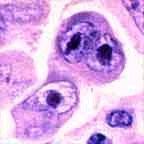 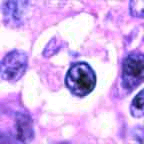 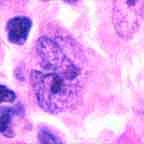 classic RS cell
lacunar cell
popcorn cell
(lymphocyte
predominance)
(mixed cellularity)
(nodular sclerosis)
CLASSIFICATION OF HLs
Unlike  NHLs, HLs are not categorized into
           indolent, aggressive, and highly aggressive
           categories.
  Classical Hodgkin lymphomas:
          1-Nodular sclerosis  HL.
          2-Mixed cellularity  HL.
          3-Lymphocyte depleted  HL.
          4-Lymphocyte-rich classical  HL.
  Nodular lymphocyte-predominant  HL.
EPIDEMIOLOGY
Unlike other lymphomas, whose incidence
        increases with age , HL has a bimodal
        incidence curve.
It occurs most frequently in two separate
        age groups:
           1-Young adulthood (age 15-35 yrs)
           2-Over 55 years.
It is more common in males, but in Jordan 
        is more in females.
ADVERSE PROGNOSTIC FACTORS
Adverse prognostic factors:
        1- Age > 45 years.
        2- Stage IV disease.
        3- Hb < 10,5 g/dL.
        4- Lymphocyte count > 600/dL.
        5- Male sex.
        6- Albumin < 40 g/L.
        7- WBC count > 15,000 /uL.
OTHER ADVERSE FACTORS
Other studies reported other prognostic
           factors such as:
   1- Mixed-cellularity or lymphocyte-
            depleted histologies.
   2-Large numbers of involved nodal sites.
   3- Advanced stage.
   4-The presence of B symptoms.
   5-High ESR.
   6- Bulky disease.
Classical Hodgkin Lymphoma
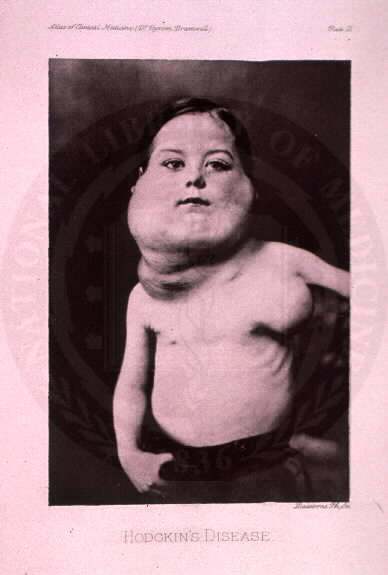 TREATMENT
Chemotherapy : ABVD, Stanford V,
            BEACOPP.
Radiotherapy.
Bone marrow transplantation (HSCT).
Treatment and Prognosis
THANK YOU